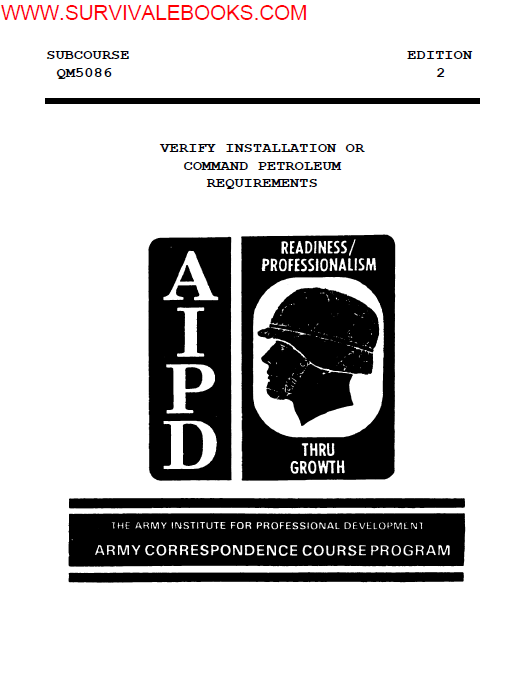 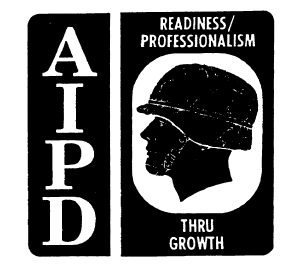 INTRODUCTION
This subcourse is designed to train a 76W50 soldier on how to verify
installation or command petroleum requirements. We will cover each part of
the text and what your responsibilities are when verifying installation or
command petroleum requirements.
Supplementary Training Materials Provided: None.
Material to be Provided by Unit Supervisor: None.
Two credit hours will be awarded for successful completion of this
subcourse.
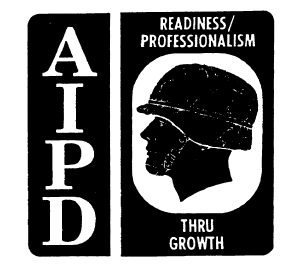 LESSON TEXT
1. ESTIMATING BILK PETROLEUM REQUIREMENTS. There are several methods
used to compute bulk petroleum requirements. A unit may have used any one
of these methods in preparing its petroleum requirements. Your job is to
verify these petroleum requirement submissions.
2. UNIT HISTORICAL DATA. The most accurate method of estimating
petroleum requirements is based on unit historical data which reflects the
variables of weather, terrain, organizational strength, and operational
vehicles and equipment. This data can be obtained from past moves, the Army
Maintenance Management System (TAMMS) information, and other sources
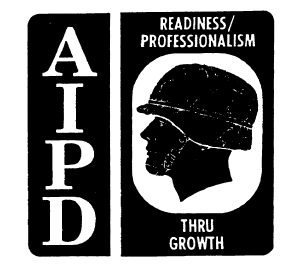 3. DATA IN FM 101-10-1. If unit historical data is not available,
requirements can be determined using data in FM 101-10-1. This data is
based on experience in World War II, the Korean War, and Vietnam, and has
been validated to the greatest extent possible, using subsequent
experience, such as data from the 1973 Mideast War, and gaming and
simulation models. While the planning data in FM 101-10-1 is the best
available, this computation method is still not as accurate as unit
historical data.
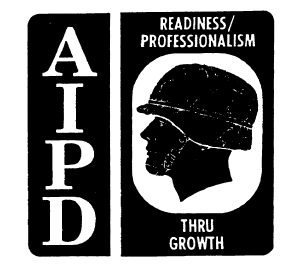 4. GALLONS PER MAN PER DAY. The gallons-per-man-per-day method of
estimating petroleum requirements is used in the early planning stages when
information is not available on the numbers and types of vehicles. Because
organizational composition varies, this method is never used below corps
level; however, once the figure is established for a given theater, it may
be used for requisitioning purposes by smaller units. The gallons-per-manper-
day method is to be used only as a guide and not as a substitute for
more exact computation. The consumption in gallons-per-man-per-day in
various theaters varies with terrain, climate, ratio of land to amphibious
operations, and the number of units using special vehicles and equipment
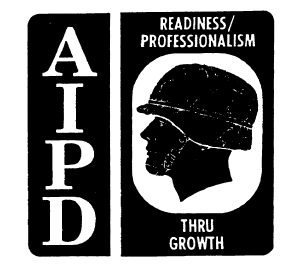 5. EQUIPMENT CONSUMPTION DATA. FM 101-10-1 provides consumption data for
various types of Army equipment, including aircraft, vehicles, and
generators. Extracts of the tables containing this data appear on the
following pages as figures 1 through 6. The data may be used at unit level
for determining both bulk and packaged requirements. Equipment density by
type is required when using this method. Although this method is
considerably more accurate than the gallons-per-man-per-day method, it is
not as accurate as using unit historical data.
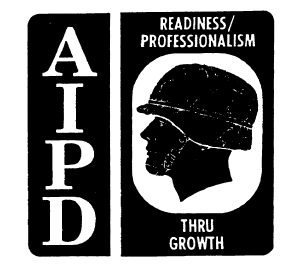 a. Table 3-15, Army Aircraft-Fuel Data. Aviation fuel requirements
(fig. 1) are computed separately for each type aircraft. The formula is:
Gal. required = N X gph X dist
speed
where: N = number of aircraft by type
gph = gallons of fuel consumed each hour by 1 aircraft
(RATE)
dist = miles to be flown by 1 aircraft
speed = average flight speed in knots
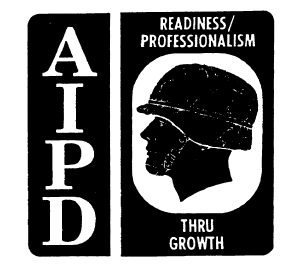 For example, if 3 CH-47C (Chinook) helicopters were going to fly 250
nautical miles at an average cruising speed of 129 knots, the total fuel
required would be:
3 X 450 X 250 = 2616.28 gallons of JP-4.
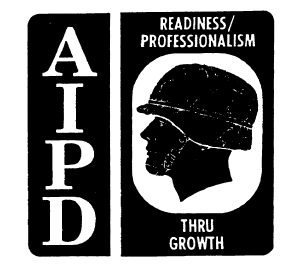 b. Table 3-14, Vehicles and Vehicular Equipment. Fuel
requirements for the equipment listed in table 3-14 (fig. 2) are computed
using this formula:
Gal required = dist X gpk X N
where: dist = distance in kilometers vehicles will move
gpk = gallons per kilometer (RATE)
N = number of vehicles
Note: 1 mile equals 1.6 kilometers.
When multifuel equipment is used, requirements are based on the data given
for diesel fuel.
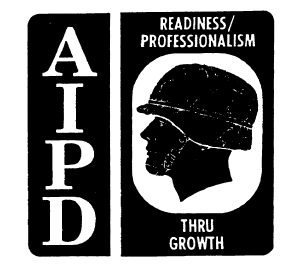 For example, if 3 1/4 ton ambulances and 2 light armored cars were going to
travel 100 kilometers, the total fuel required would be:
(100 X .031 X 3) + (100 X .181 X 2)
= 9.3 + 36.2
= 45.5 gallons of MOGAS
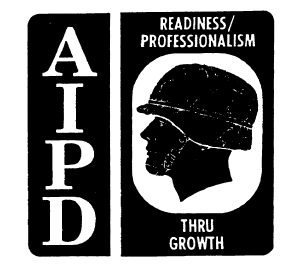 c. Table 3-6, Watercraft and Amphibious Equipment, Table 3-7,
Construction Equipment, Table 3-8, Generators, and Table 3-11, Stationary
Equipment. Fuel requirements for the equipment listed in these four tables
(figs. 3 through 6) are computed by the following formula:
Gal required = t X gph X N
where: t = time in hours equipment will operate
gph = gallons of fuel consumed each hour (RATE)
N = number of pieces of equip
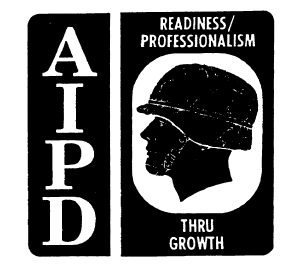 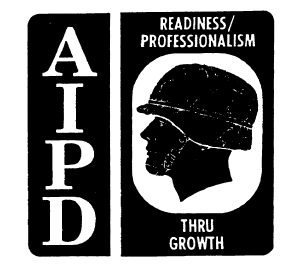 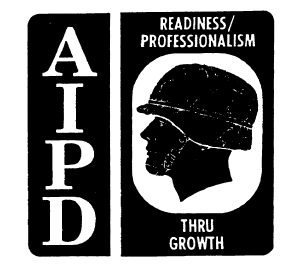 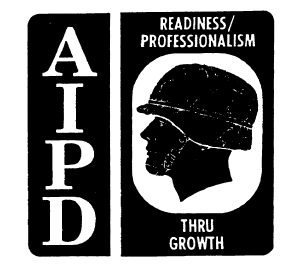 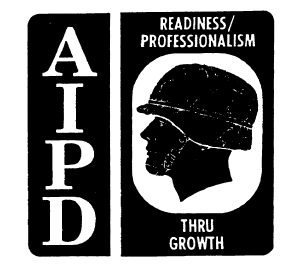 For example, four 7.5-kw generators (LIN J49055, fig. 5), one 30-kw
generator (LIN J51453, fig. 5), and 10 commercial refrigeration units (LIN
R62393, fig. 6) are to operate 20 hours a day for three days. The fuel
requirements would be:
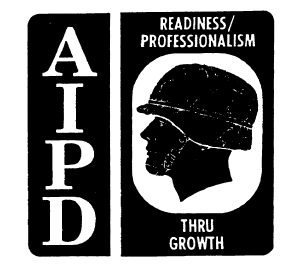 7.5-kv generators
20 (hours) X 1.5 (gph) X 4 (generators) X 3 (days)
= 360 gallons of MOGAS
30-kw generator
20 (hours) X 9.5 (gph) X 1 (generator) X 3 (days)
= 570 gallons of JP-4
Refrigeration units
20 (hours) X 1.0 (gph) X 10 (units) X 3 (days)
= 600 gallons of MOGAS
Totals: MOGAS 960 gallons (360 + 600)
JP-4 570 gallons
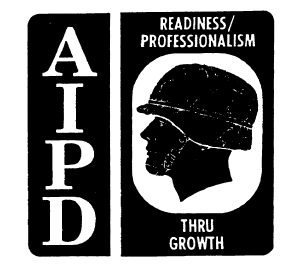 6. GALLONS PER KILOMETER RATIO (GAL/1 RN). Gal/1 km represents the
amount of gasoline required to move all vehicles 1 kilometer. This method
of forecasting requirements relies on the figures in table 3-6 through 3-20
in FM 101-10-1. Table 3-16 (fig. 7) is used in this lesson text. Columns
11 and 12 give the gal/1 km ratio for vehicles in each unit listed in column
3. The gal/i km method provides a reasonably accurate method for
determining bulk fuel requirements at unit level, but its use is not
recommended when historical unit data is available. Several important
factors are considered in calculating unit fuel requirements.
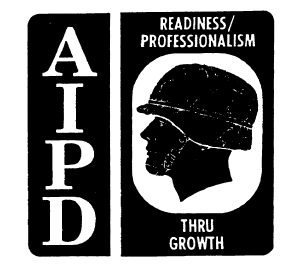 a. Displacement. The average distance in kilometers (km) each vehicle
moves is determined by measuring the distance that the center of mass is
moved. The center of mass is the center of the area occupied by the force
in bivouac. In figure 8, the center of mass was moved 60 kilometers.
Displacement over roads equals the movement distance (MD) times gal/1 km
ratio. Less gasoline is needed to move an organization over roads than to
move it across country. The cross-country consumption rate is 2.5 times
that for road movement. Therefore, displacement across country equals MD
times gal/1 km ratio times 2.5.
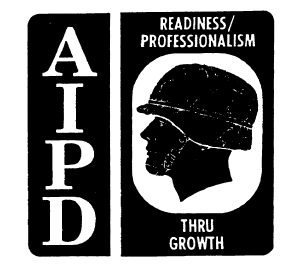 b. Supply. Certain vehicles of an organization must make round-trip
supply hauls during a displacement. Since the trips are made to supply
points located at varying distances from the organization, an average roundtrip
supply distance must be determined. Experience indicates that daily
requirements for supply hauls are equal to approximately 10 percent of the
total organizational consumption per kilometer multiplied by the average
round-trip supply distance (ARTSD). Therefore, the supply factor equals
ARTSD times 10 percent of the gal/1 km ratio. When the organization is not
on the move, supply requirements are included under housekeeping
requirements.
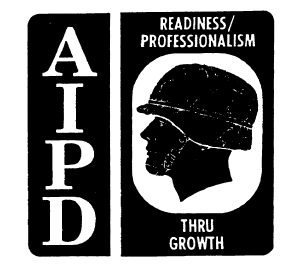 c. Service. Daily supplemental requirements exist for moving vehicles
in bivouac areas, for reconnaissance, for engine warmup, and for long
periods of low-gear operations. These are service requirements. Fuel
consumption depends on the nature of the operation, weather, roads, and
terrain. Under average conditions, requirements can be estimated by using
the consumption necessary to move all vehicles in the organization 16
kilometers over roads. Therefore, service equals 16 times the gal/1 km
ratio.
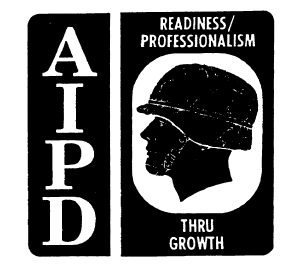 d. Housekeeping. Additional daily requirements exist for
administrative vehicles, kitchens, gasoline-powered equipment, and for
maintaining and testing engines. When the organization is not on the march,
these requirements are noted under each fuel data table in para e, page 3-8,
FM 101-10-1. When the organization is on the move, the requirements for
administrative vehicles (not supply hauls) and gasoline-powered equipment
are absorbed by maintenance and the testing factor is absorbed by the
service factor.
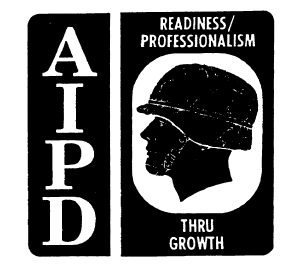 e. Waste. Waste covers evaporation, spills, and small combat losses.
It is computed only when a unit is moving over roads in the combat zone. It
is not included in the bulk estimate when the unit is moving over roads in
the communications zone (COMMZ) or cross-country. Waste is computed as 10
percent of the sum of all other consumption figures.
f. Stationary Equipment. This factor applies to fuel-consuming
equipment which does not provide its own power to move. Generators, air
compressors, and refrigeration units are examples of such equipment. It can
be estimated that this type equipment will operate 20 hours a day.
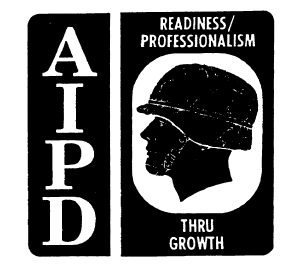 g. Total Fuel For Move. The formulas for computing the total fuel
requirements for a move over roads in a combat zone and for a move across
country are given below. The formulas are applied in examples given in
subparagraphs (1) and (2). Total quantities for a movement are rounded off
to the next higher 5 gallons.
OVER ROADS IN COMBAT ZONE
Displacement = D X gal/1 km ratio
Supply = ARTSD X 10 percent X gal/i km ratio
Service = 16 x gal/1 km ratio
Waste = 10 percent X (displacement + supply +
service)
Total gallons = Displacement + supply + service + waste
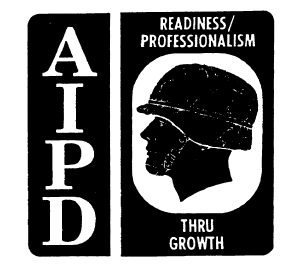 CROSS COUNTRY
Displacement = HD X gal/1 km ratio X 2.5
Supply = ARTSD X 10 percent X gal/1 km ratio
Service = 16 X gal/i km ratio
Total gallons = Displacement + supply + service
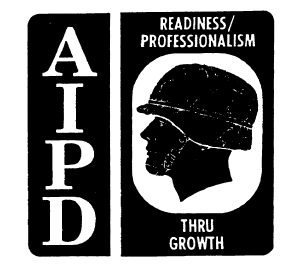 (1) Computing fuel requirements for an over-roads move in a combat
zone. The following example demonstrates the use of the factors for
computing fuel requirements (both diesel and MOGAS) for a move over roads in
a combat zone. Use figure 7, page 11 for this example. Headquarters and
Headquarters Company (HHC), Armored Division, (line 2 of figure 7) will move
forward on roads in the combat zone to a new position 24 kilometers away.
Average round-trip supply distance for all classes of supply will be 21
kilometers, and the move requires only one day to complete. The total
amount of fuel required for the move is computed as follows: Find the gal/1
km ratio for the company for both MOGAS and diesel (col 11o, l1p, 12q, and
12r). The gasoline gal/1 km ratio for the HHC is 1.2 (col 12q). The diesel
ratio is also 1.2 (col lip and 12r, (.5 + .7)). This information can now be
used in formulas for each of the four factors. Since the two figures for
gal/1 km ratio are the same, only the MOGAS will be shown. (The diesel will
be the same.)
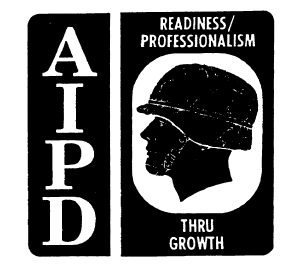 MOGAS
a. Displacement = MD X gal/1 km ratio
= 24 km X 1.2
= 28.8 gal
b. Supply = ARTSD X 10 percent X gal/1 km
ratio
= 21 X 10 percent X 1.2
= 2.52 gal
c. Service = 16 X gal/1 km ratio
= 16 X 1.2
= 19.2 gal
d. Waste = 10 percent X (displacement +
supply + service)
= 10 percent X (28.8 + 2.52 + 19.2)
= 5.05 gal
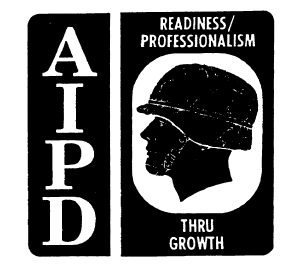 e. Total = Displacement + supply + service +
waste
= 28.8 + 2.52 + 19.2 + 5.05 - 55.57
rounded to next higher 5 gallons
= 60 gallons
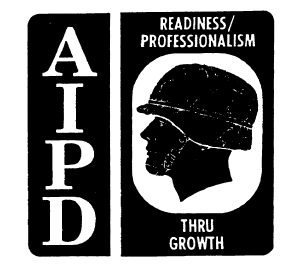 120 gallons of fuel (60 gallons of MOGAS, 60 gallons of Diesel) are required
to move the company.
(2) Computing fuel requirements for a cross-country move. The HHC of
an Engineer Battalion (line 11) is moving forward across country in the
combat zone to a new position 18 kilometers away. Average round-trip supply
distance for all classes of supply will be 15 kilometers. The move will
require just one day to complete. Compute the total fuel requirement as you
did in subparagraph (1) above. Compute the requirements for MOGAS and
diesel.
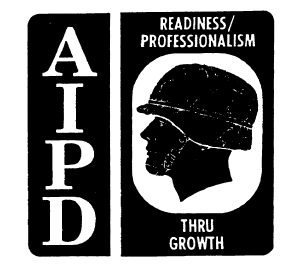 MOGAS
a. Displacement = MD X gal/1 km ratio X 2.5
= 18 X 3.2 X 2.5
= 14 gal
b. Supply = ARTSD X 10 percent X gal/1 km
ratio
= 15 X 10 percent X 3.2
= 4.8 gal
c. Service = 16 X gal/i km ratio
= 16 X 3.2
= 51.2 gal
d. Total = Displacement + supply + service
= 144 + 4.8 + 51.2
= 200 gallons
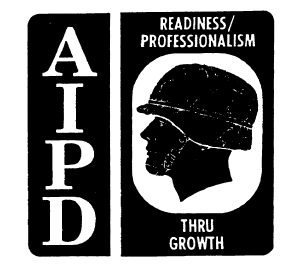 DIESEL
a. Displacement = MD X gal/1 km X 2.5
= 18 X 4.7 X 2.5
= 211.5 gal
b. Supply = ARTSD X 10 percent X gal/i km
ratio
= 15 X 10 percent X 4.7
= 7.05 gal
c. Service = 16 x gal/l km ratio
= 16 X 4.7
= 75.2 gal
d. Total = Displacement + supply + service
= 211.5 + 7.05 + 75.2 - 293.75
rounded to next higher 5 gallons
= 295 gallons
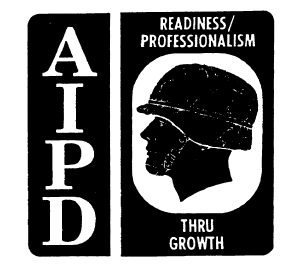 REMEMBER: A waste allowance is not computed for a cross-country move.
7. ALLOCATION OF PETROLEUM SUPPLIES. Commanders have to project their
petroleum requirements at the earliest possible date, since procurement may
require a long lead time. The Joint Petroleum Office compiles these
projections from supported units and computes the overall petroleum
requirements. The end result is a petroleum allocation for each unit.
These allocations are subject to review and sometimes a reallocation may be
necessary. Fuel supplies may be lost, contaminated, or destroyed by enemy
action. Operational requirements may change, requiring a unit to perform a
specific additional task. This could mean the unit would have additional,
unallocated petroleum requirements. These changes could require the senior
commander to establish a list of priorities and cause petroleum supplies to
be reallocated to meet the needs of the highest priority missions. A
reallocation means the petroleum requirements have to be recomputed to meet
the new needs. Unless additional supplies can be received, units with lower
priorities would have their allocations cut to provide the extra petroleum
for the new operational requirements. The reallocations will be in
accordance with the policies established by the command to meet the
operational requirements of the command and supported units.